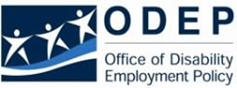 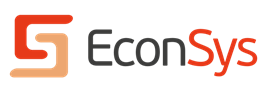 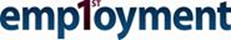 Employment First National PerspectiveStephen Hall PhD
EFSLMP Vision Quest Series
MAine Implementation Work Group
 April 10, 2015
Employment is the LinchpinThose Employed Reported Higher National Core Indicator Results in Nearly All Domains
NCI Indicators 1
Less Lonely (53.6% to 73.1%)  36% Increase!
Friends in addition to family and Staff (29.3% to 50.0%)  70% Increase!
3
NCI Indicators 2
Healthy BMI (19.3% to 28.0%)  45% Increase!
Exercise in the last month (20.4% to 35.7%) 75% Increase!
4
NCI Indicator 3
Vacation in Last Year (26.5% to 60.7%) 229% Increase!
Physical activity (11.2% to 23.7%) 212% Increase!
5
HCBS Final Rule Settings Standards  Part 1
Meaningful non-work activities
Individual Schedules
Competitive Employment
Age Appropriate Community Access
Fully Integrated with Individuals Not Receiving Services
Encourage Interaction with General Public
Public Transportation
More than One Setting and Type of Service in a Day
6
HCBS Final Rule Settings Standards Part 2
The setting should not have the effect of isolating persons with disabilities.
The setting should not be designed for people with disabilities or a particular type of disability.
The setting should not have been designed to provide multiple types of services and activities on-site specifically for persons with disabilities.
People in the setting should not have limited or no interaction with the broader community.
7
The National Landscape
60% in non-work day programs
19% in sheltered workshops
20% in supported employment (ME 22% WA 65%)
Supported employment declining by 1% per year
Increase in day center vs. sheltered is 16:1
SE waiver spending doubled over last 10 years
Source:  Braddock, 2013
8
Questions Everyone is Asking
A lot of people are “in Supported Employment,” are they working?
Where do they spend most of their time during the day?
Are they working more than a few (3-10) hours a week?
Is the support person always with him or her when he or she is working?
Is a job in an integrated setting for pay a part of the person’s 18-21 year old school program?
9
A Great Investment
$1 invested in Supported Employment returns $1.21 to taxpayers

$1 invested in Sheltered Work returns $.83 to taxpayers

$1 invested in Day Center Facility Activities returns?

Cimera, R.  (2007, 2008, 2009, 2010, 2011)
10
Facility Non-Work
Total % IDD spent on integrated employment 12.7% in 2004, down to 12.6% in 2012, a slight decrease
Total % IDD spent on Facility Non-Work 28.8% in 2004, 56.9% in 2012, a 98% increase!
Total % IDD spent on Community Non-Work 58.1% in 2004, 46.1% in 2012, a 26% decrease.
Average Annual Cost of SE is $6,619, 1/3 less than Sheltered Day.
Source:  ICI State Data and Cimera
11
States with no known E1st Activity or Policy
Nebraska
West Virginia
South Carolina
New Hampshire
Hawaii

Source:  APSE 2015
12
States with E1st Activity No Policy
Idaho		South Dakota		Alabama
Montana	Iowa			Georgia
Nevada	Wisconsin		North Carolina
Arizona	Indiana		New York
New Mexico	Kentucky
13
States with E1st Directive
Colorado		Louisiana	Massachusetts
North Dakota		Tennessee	Connecticut
Minnesota		Pennsylvania	Rhode Island
Missouri		Maryland	
Oklahoma		Vermont
14
States with E1st Executive Order
Arkansas
Mississippi
Florida
New Jersey
15
States with E1st Legislation
California
Utah
Wyoming
Kansas
Illinois
Delaware
Alaska
16
States E1st Legislation and a Directive or Executive Order
Maine
Washington
Ohio
Virginia
17
Non-EFSLMP States % DD in Supported Employment
Colorado 25 %	Connecticut 49%	Florida 25%
Louisiana 33%	Nebraska 34%*	Nevada 24%*
New Hampshire 45% New Mexico 34%	Oklahoma 65%
South Carolina 21%	South Dakota 26%*	Texas 16%
Vermont 43%		West Virginia 9%	Wyoming 13%
Percentage includes persons in on-going follow-along support
18
EFSLMP States
AL	AK*	AZ	AR	CA	DC	DE	GA*

HI	IA	ID	IL	KS	KY	MA*	ME

MI	MN	MS	MO	MT	NC	ND	NJ

NY	OH	OR	PA	RI	TN	UT 	VA

WA*	WI
19
EFSLMP Focus States
Iowa Goods and Services
Tennessee Providers
Oregon Residential Provider Support
Washington (i) State Plan Amendment for Persons with Behavioral Health Needs
20
Washington State’s Major Finding:  1 Hour for 8 Hours
Persons work 8 hours for every hour of paid support!
Data from Washington State based on 880,000 hours worked with 65% of persons in Supported Employment.

Implication of data:  If providers are going to be paid for hours worked by persons with disabilities receiving support and follow-along services, should they be paid on average one hour for every 8 hours a person works as the Washington State data suggests?  Should providers be paid more for serving higher functioning persons needing less support, because they are working more hours?
21
The Top 10 Employment Policy States
1.  Washington		6.  South Dakota
2.  Georgia			7.  Maryland
3.  Vermont			8.  West Virginia
4.  Nevada			9.  New Hampshire
5.  Alaska		            10.  Nebraska

UCP, 2014 State Ranking
22
Two States Meet 60-25-1 Integrated E Standard
Two States North Dakota and Nebraska have at least 60 percent of persons with Developmental Disabilities served through Vocational Rehabilitation in Jobs, with persons working at on average 25 hours per week, and maintaining employment in those jobs for one year or more.
23
Segregation Increasing
Top Three States with Integrated Environments:
Washington
Oklahoma
Georgia
% of Persons with DD Served in Integrated Employment decreased 15% from 2004 to 2012
% of Persons served in segregated non-work increased 32% from 2004 to 2012
Source:  ICI State Data Report 2013
24
The State with the Longest E1st Policy
89% in Non-work or Facility work

11% in Integrated Work
25
USDOJ
Segregation in a day service facility is a violation of ADA Title II and LC v Olmstead, unless the congregation, segregation, and isolation from the general population can be justified.

Source:  USDOJ  June 2011 TA Guide to States
26
1915 (i) States Can Do List
No wait list		Statewideness		Targeting
Can offer services such as those available under 1915 (c) as it relates to Supported Employment that can assist with sustaining competitive employment
Non-medical Transportation		Case Management
Psychosocial Rehabilitation Services
Community Access (wraparound supports)
Self-directed Services	Benefits Counseling
Goods and Services		Education and Training
27
Contact Information
Stephen Hall PhD
ODEP EFSLMP National Subject Matter Expert
502-681-4886
Hallmrcdi@gmail.com
28